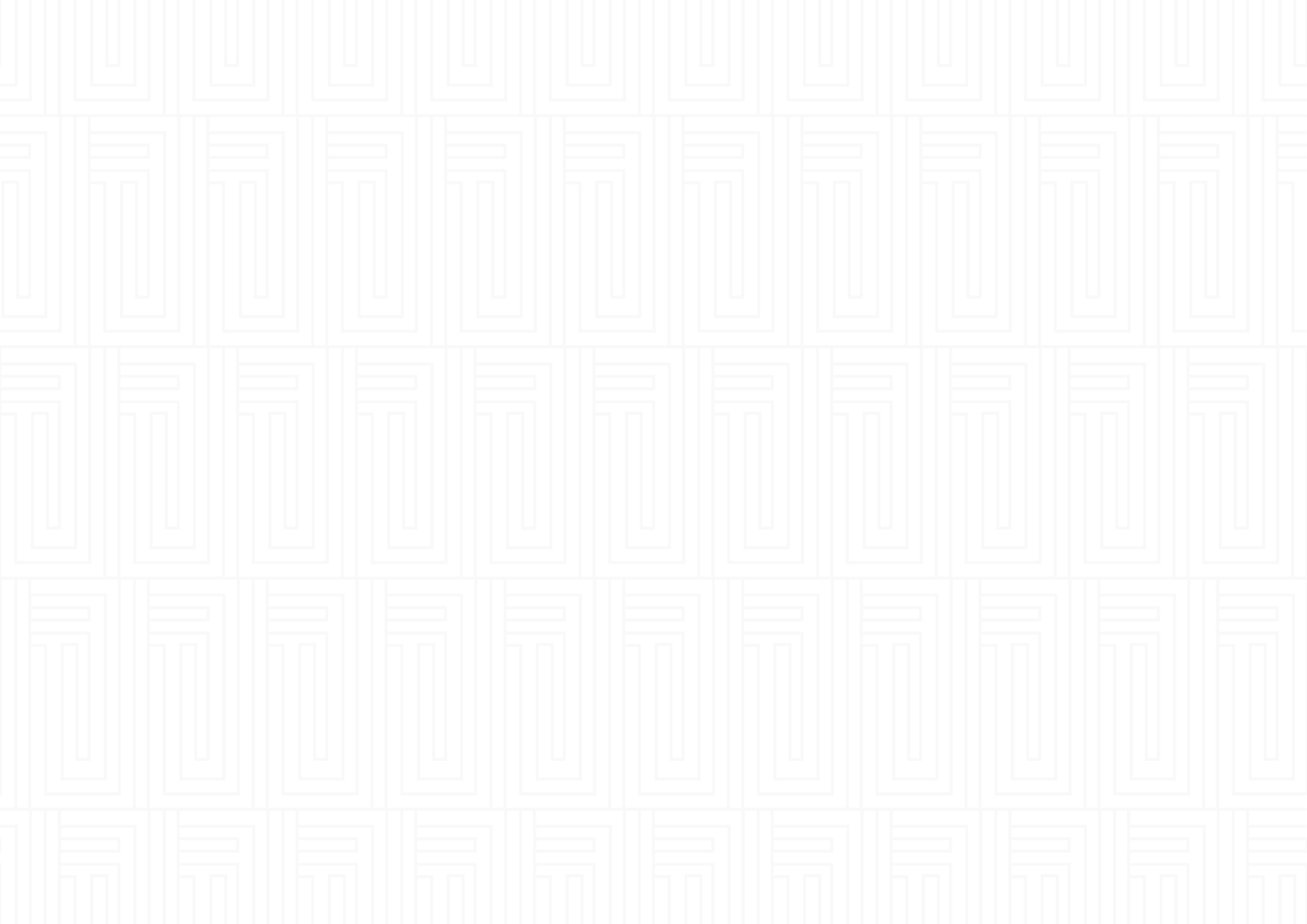 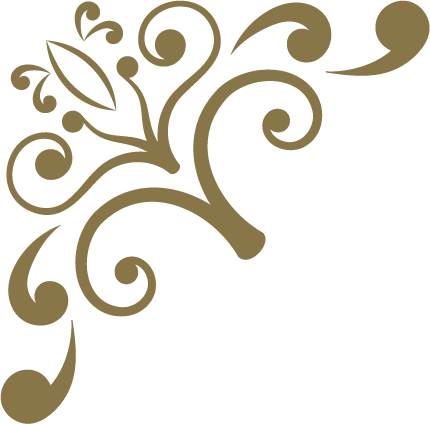 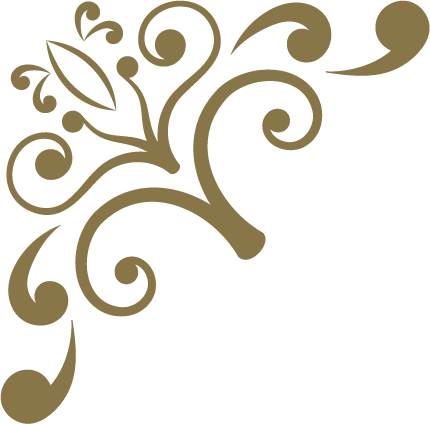 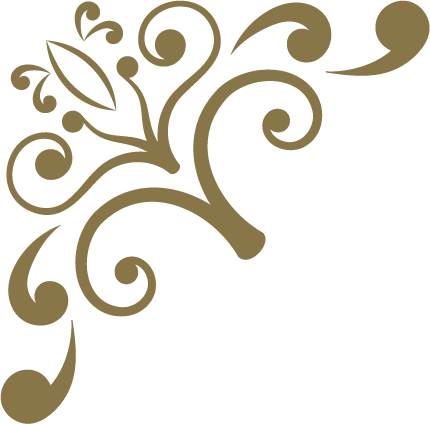 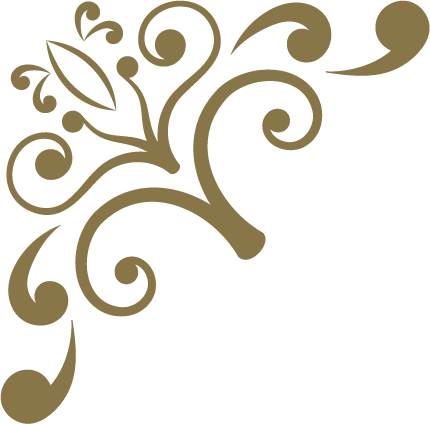 CERTIFICATE OF ADOPTION
This is to certify that
Eino Johnston
Has officially been adopted by
The Corrine Family
May
On the
Day of
Year
25th
2025
Granting herewith all rights and privileges as a member of the family
Signature(s)